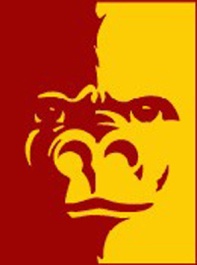 Use Your Textbooks as a Success Tool
Reading Effectively for Academic Success
Student Success Programs
StudentSuccess@pittstate.edu
[Speaker Notes: Hello! Welcome to our Academic Success Workshop on Using Your Textbooks as a Success Tool.

We will be discussing different types of reading, what to focus on and how to turn your textbook/lecture notes into a study guide.

**The presenter notes on each slide serve as a guide for you to read, as if a presenter was speaking with you in person! Let’s get started!]
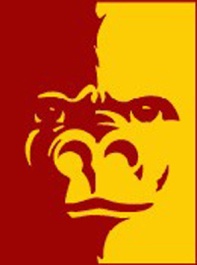 “With hocked gems financing him, he defied all scornful laughter that tried to prevent his scheme. ‘Your eyes deceive,’ they said. ‘It is like a table, not an egg.’ 

Now three sturdy sisters sought truth. As they forged along, sometimes through calm vastness, yet more often over turbulent peaks and valleys, their days became weeks as many doubters spread fearful rumors about the edge. 

At last, from nowhere winged creatures appeared, signifying the journey’s end.”
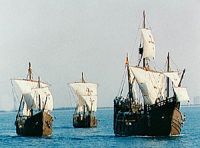 [Speaker Notes: Please read through this passage on your own and I want you to take an educated guess about who this passage could be about?

Before clicking to bring up the picture, take a few moments to ask the group to consider what emotions they are experiencing: confusion, frustration, anxiety, nervousness…? 
Now please to re-read the selection with Christopher Columbus in mind and click to bring up the photo. 
Take a few minutes to reflect on how you felt when their prior information ‘clicked’ with the reading selection. 

It helps to have context clues, or prior knowledge when you are reading through a passage or text. If you do not have context clues or prior knowledge, then you might feel lost and confused. 

Typically, you may feel this way when you  go to lecture classes. So we would like for you to think to yourself… “What might it be like to go to lecture classes and have this type of experience, or the feeling that you are bringing knowledge with you to the lecture and that the instructor’s lecture will be filling in the gaps, rather than dumping entirely new information on you?” 

“How do you think this might affect the way you approach class and learning, in general?”

Reflect on these questions and thoughts! Do you think you would feel more prepared for class if you had prior background knowledge on the lecture topic?]
Textbooks
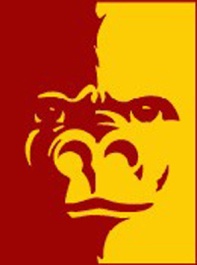 Sound familiar?

“The teacher assigned readings from the text, but those aren’t really important. I can get all I need from the course lecture.”
The instructor expects that students will read the assigned text before class and lectures.
[Speaker Notes: Does this sound familiar to you, with that passage and then with these quotes?

Have you ever said…. “The teacher assigned readings from the text, but those aren’t really important. I can get all I need from the course lecture.”

Professors are likely to assign readings within their course schedule located in the syllabus or on canvas. Often professors assign more reading and give fewer tests in college than in high school. They expect you to spend more time studying, but they give less guidance about what or how to study.]
Textbooks
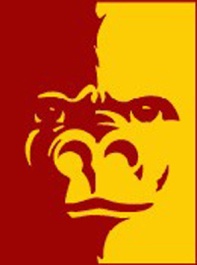 “I bought a textbook and actually tried to read it a few times, but I fell asleep, got bored, didn’t understand, etc…”
It’s possible to approach reading your textbooks in a way that is engaging, purposeful and will likely increase your success in courses.
[Speaker Notes: Another quote from a student, 

“I bought a textbook and actually tried to read it a few times, but I fell asleep, got bored, didn’t understand, etc…”

There are ways to read your textbook in a way that is engaging, purposeful and will likely increase your success in courses!]
Textbooks
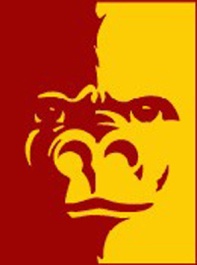 “I don’t have time to go to class, complete homework, go to work, have a social life and read all of the textbook assignments.”
You’re right, you probably don’t have time to do it all, unless you find ways to do it smarter. If you approach your reading assignments with a plan and a few useful tips, you’ll cut the time required to read the assignment and increase what you get out of texts.
[Speaker Notes: Another quote from a student, “I don’t have time to go to class, complete homework, go to work, have a social life AND read all of the textbook assignments.”

This one might be partially true. You do not have all the time in the world, but you can find strategies to be more efficient. If you approach your reading assignments with a plan and a few useful tips, you’ll cut the time required to read the assignment and increase what you get out of text.]
Lecture
Textbook
Outline
[Speaker Notes: In-class lecture & notes and out of class textbook reading notes  can all fit together to create an overall outline (white piece of paper)– reading your textbook & taking textbook notes is a crucial step in your test prep plan! 

Connecting your Lecture and Textbook notes (and any handouts the teacher gives, info from Canvas, etc…) helps you to create a comprehensive Outline.
   use the Outline as a custom-built review and study guide

Typically we ask students to take notes while they are reading their textbook. Then, while you’re listening to a lecture, take notes on a separate piece of paper. Again, this should be two different pieces of paper!

After you’ve done those two, you can combine them onto one document that highlights the main subject within both the lecture and textbook. You can also see what was talked about in both (lecture and textbook). If topics are talked about in both the lecture and textbook notes, then it is most likely really important information to remember. Or you can double check to see any information that the professor lectured on, that was not in the textbook, or vice versa.]
 Do you know how to read?	 Types of Reading Focus: While You Read Turn Textbook & Lecture Notes      Into Your Study Guide
[Speaker Notes: These three titles are what we are going to discuss during the rest of the presentation: Types of reading, what to focus on while you read, and turning textbook and lecture notes into your study guide]
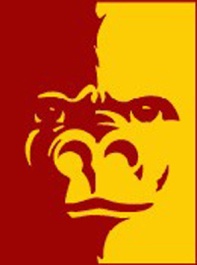 Types of Reading
Reading furnishes the mind only with 			materials of knowledge; it is thinking 			that makes what we read ours. 			       		             ~John Locke 

   “It's good to know how to read, 
    but it's dangerous to know how to read 
    and not how to interpret what you're reading. ”				~Mike Tyson
[Speaker Notes: Types of Reading Quotes:

“Reading furnishes the mind only with materials of knowledge; it is thinking that makes what we read ours.” – John Locke

“It’s good to know how to read, but it’s dangerous to know how to read and not how to interpret what you’re reading.” – Mike Tyson]
Types of Reading
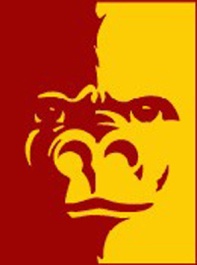 Scanning

Skimming

Study Reading

Unfamiliar terminology/vocabulary

Critical Reading
[Speaker Notes: We are taught how to read in elementary school, but then we arrive in high school and then college and are expected to know how to read and understand academic literature. 

The way we read for fun and enjoyment is different than the way we read or work with academic journals, research, textbooks, etc… We basically need to learn how to read all over again, or at least adjust the way we read according to what we are reading.

You will need to the “Types of Reading” handout (There is a link on the Student Success Center Website, at the same location where you found this PowerPoint) for the following slides.

**This handout is meant to inform you briefly of the different types of reading, and how they need to adjust the way they read, depending on what they’re reading and what they need to gain from what they’re reading. The handout allows you to write notes about each type of reading.]
Types of Reading
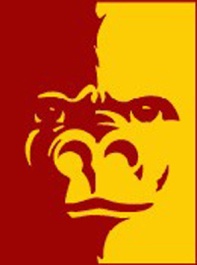 Scanning
Looking for a specific piece of information
You know what you’re looking for
Eyes move quickly or scan over the reading material 

Use when you’ve already read the chapter or material and are revisiting it to study or reference for an assignment
[Speaker Notes: First, we have Scanning.

This requires looking for a specific piece of information. You know what you’re looking for, so you’re eyes are moving quickly or scan over the reading material.
Example: looking for a specific word

You will use this method when you’ve already read the material and are revisiting to study or reference for an assignment.]
Types of Reading
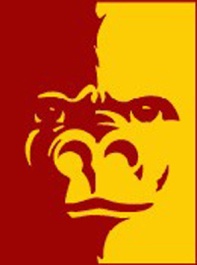 Skimming
For a general idea of what you’re reading
When you have to read a large amount in a short time
5-10 minutes to familiarize yourself with the text
Find the main ideas in each paragraph or section
Ignore the details in the supporting sentences
Use when you’re pre-reading the chapter or revisiting the chapter for review
[Speaker Notes: Skimming is used to find a general idea of what you’re reading about. It is used as a pre-reading technique or when you need to revisit the chapter for a quick review.

Typically you will skim when:
You have to read a large amount in a short amount of time
To familiarize yourself with the text (Get a basic understanding of what is covered)
Find the main ideas in each paragraph or section
Ignore the details in the supporting sentences and looking for the topic sentence.]
Terminology/Vocabulary
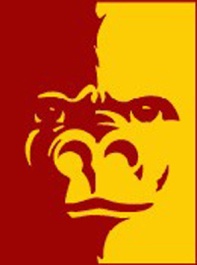 When scanning or skimming the text, look for any new words that appear repeatedly
Look for them in the glossary of your text (if available) and/or a dictionary
Note a quick definition for each term and adjust them as you read if necessary
Note a synonym or two
Sound out the word
Structure: Prefixes & suffixes
Context: how it is used in the sentence or paragraph
Confirm: check context, definition and synonyms to make sure you have a clear understanding of the new term
Check with your professor to confirm meaning
[Speaker Notes: When you are scanning or skimming the text, it is beneficial to look for vocab or terminology in the chapter. It is important to understand the terminology and vocabulary because it is likely to be used or repeated within the chapter or textbook.

Tips:
Look for new words that appear repeatedly (help yourself become accustomed to these new words)
Look for these vocab words in the glossary of your text (if available) and/or a dictionary or Google
Note a quick definition for each term and adjust them as you read if necessary
Note a synonym or two
Sound out the word – May help you remember it!
Structure: look at the prefixes and suffixes
	Example: Bio means life, ology is the study of …. So biology means the study of life 
Look at the context, how is it used in the sentence or paragraph
Lastly, confirm, check the definition, look for synonyms or ask your professor to confirm the meaning]
Types of Reading
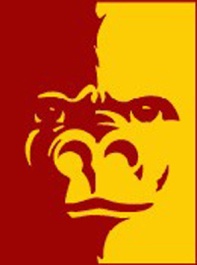 Study Reading
To read difficult material with a high level of comprehension
Slower rate of reading
Challenge to understand the material
May have to read sections more than once
Reading aloud is helpful
Read with a dictionary available 

When you have pre-read the material and are now digging in for comprehension and learning.
[Speaker Notes: The next type of reading is called Study Reading. 

This is done after you have pre-read the material and are now learning and comprehending the material.

Within study reading, you are reading difficult material with a high level of comprehension. It is a slower rate of reading because you are taking in information in order to better understand the material. Typically, you will have to read sections more than once. If you are having trouble with material, try reading out loud, so that you are forced to focus on the writing. Also, be sure to have a dictionary or your phone available with Google, so that you can look up the definitions for words that you may not know.]
Types of Reading
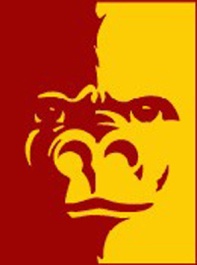 Critical Reading

You’ve learned the material by pre-reading and study reading, and now you need to process and analyze the information

When you need to write a review, summary or another type of assignment asking for analysis or opinion

When studying for a test with essay questions
[Speaker Notes: Critical Reading is typically conducted when you are processing and analyzing information.

You have already learned the material by pre-reading and study reading, and now you need to process and analyze the information. Critical reading is also done when you need to write a review, summary or another type of assignment asking for analysis or opinion. 

Example of when to use it: writing a review, summary, analysis/opinion or studying for a test with essay questions]
Types of Reading
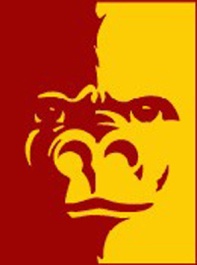 Critical Reading (cont)
To make judgments about how a text is argued
To interpret or develop an interpretation
Reflective
Reading for ways of thinking about the subject

How is the evidence (facts, examples, etc…) used and interpreted? 
How does the text reach its conclusions?
[Speaker Notes: Critical reading is also used:
To make judgments about how a text is argued
To interpret or develop an interpretation
Reflective
Reading for ways of thinking about the subject

When you are critical reading, you may ask yourself these questions:
How is the evidence (facts, examples, etc…) used and interpreted? 
How does the text reach its conclusions?

These questions will allow you to reflect and summarize the content that you have read.]
Types of Reading
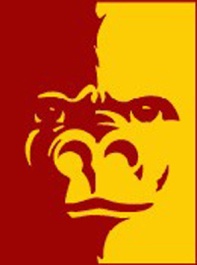 Critical Reading (cont)
What is the central claim or thesis?
What audience is the text written for?
Historical context

What kind of reasoning is used?
Concepts, theories, methods
How is the information broken down (analyzed) by the author?
Be aware: different disciplines (subject areas) will have different ways of arguing
[Speaker Notes: While you are critical reading, here are more questions to reflect on:
What is the central claim or thesis?
What audience is the text written for?
Historical context

What kind of reasoning is used?
Concepts, theories, methods
How is the information broken down (analyzed) by the author?
Be aware: different disciplines (subject areas) will have different ways of arguing]
Types of Reading
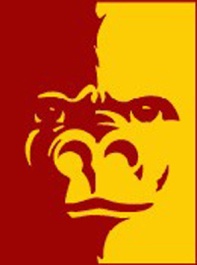 Critical Reading (cont)
Examine the evidence
Supporting facts, examples
What counts as evidence: statistics, history, literature
What sources are used for evidence: primary or secondary
[Speaker Notes: Lastly, during critical reading, it is important to examine the evidence. 

Here are some tips on how to examine the evidence:
Supporting facts or examples
What counts as evidence: statistics, history, literature
What sources are used for evidence: primary or secondary

You will need to the “Reading Bookmark” handout (There is a link on the Student Success Center Website, at the same location where you found this PowerPoint).

You may choose to print off the Reading Bookmark to use as something you can refer to as you learn to pre-read and use your textbooks more effectively. 

Or you may stop by the Student Success Center to pick up a Reading Bookmark!]
Types of Reading
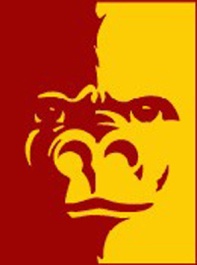 Evaluation
When you’re asked to determine the strength or weakness of an argument
Could it be argued differently
Gap in the argument
Evidence interpreted differently
Strong or weak conclusions
Opposing argument(s)
[Speaker Notes: Our last type of reading is called Evaluation.

This is used when you are asked to determine the strengths or weaknesses of an argument. We recommend asking these questions:
    Could it be argued differently
Gap in the argument
Evidence interpreted differently
Strong or weak conclusions
Opposing argument(s)]
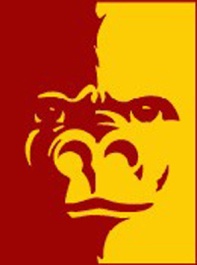 Focus: While You Read
“A good plan is like a road map: it shows the final destination and usually the best way to get there.” ~H. Stanley Judd
[Speaker Notes: We often consider our textbooks as ‘accessories’, rather than useful and perhaps essential tools and resources that we NEED to truly be successful in our educational endeavors.]
Focus
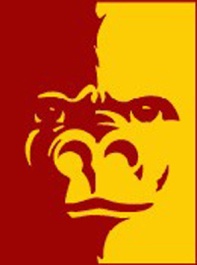 Survey: Textbook Reconnaissance

Read all bold-face subtitles

Look at maps, diagrams, charts, graphs, tables, photos, captions: anything that displays information visually

Read colored inserts within text
[Speaker Notes: You will need to the “Textbook Reconnaissance” handout (There is a link on the Student Success Center Website, at the same location where you found this PowerPoint).
** Slides 20-24 all follow along with this handout

The first tactic to reading a chapter is to survey the text.

Use the skimming method in order to help you understand the basic overview and outline, rather than trying to read every word and understand every concept. 

While you are skimming the text, be sure to:
Look at all of the bold face subtitles
Look at maps, diagrams, charts, graphs, tables, photos, captions: anything that displays information visually
Read colored inserts within text]
Focus
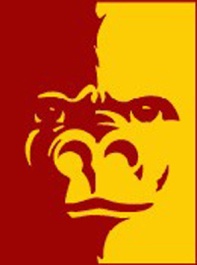 Survey: Textbook Reconnaissance (cont)

Read chapter summary: often at the beginning or end of each chapter
Read chapter summary questions: often at the beginning or end of each chapter
Use the summary questions to create a basic outline for your notes

Read with a goal in mind: 
Helps you focus, stay engaged and concentrate on the text.
[Speaker Notes: While you survey the text, you may also choose to:
Read chapter summary 
This is often at the beginning or end of each chapter
Read chapter summary questions 
This is often at the beginning or end of each chapter
Use the summary questions to create a basic outline for your notes

Another tip is that before you start reading, have a goal in mind. It’ll help you focus, stay engaged and concentrate on the text!]
Focus
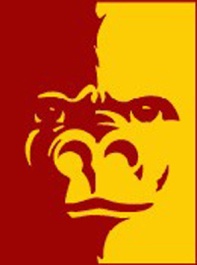 Read With A Purpose: 
			Turn Your Notes Into Your Study Guide

Use the summary questions to create a basic outline for your notes
Convert titles, subtitles, etc. into questions
Convert the underlined or highlighted main ideas in each section into an outline for your notes
If the chapter is long, take it section by section
[Speaker Notes: The next tactic is to read the textbook with a purpose. While you’re reading, take notes so that you can turn your notes into your study guide before the next quiz/test. You may use the summary questions to create a basic outline for your notes. Or convert the underlined/highlighted main ideas into an outline for your notes. However, make sure that when you are taking notes, that you write them in your own words. If you find that the chapter is long, break it up into smaller sections.]
Focus
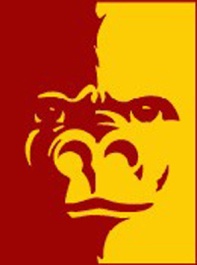 Question: question as you Survey
For each section in the chapter, ask yourself 4 basic questions
What is the main point or idea?
What evidence/information supports the main point?
What are the applications or examples?
How is this related to the rest of the chapter, the book, the class, the world, to me?

Answer these questions in your own words.
[Speaker Notes: The third tactic while reading your textbook is to ask yourself questions while you are reading. It helps serves as a self check!

For each section in the chapter, ask yourself 4 basic questions:
What is the main point or idea?
What evidence and information supports the main point?
What are the applications or examples?
How is this related to the rest of the chapter, the book, the class, the world, to me? Why is it relevant?

Make sure that you answer these questions in your own words. This is critical because if you can explain an answer in your own words, you are more likely to remember it for the test.]
Focus
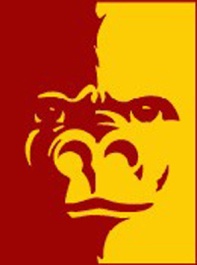 Recite: talk to yourself
Create a summary of the entire chapter when finished by compiling the section notes

Read questions, answers & notes out loud

Key ideas & new terms in your own words
If it seems unclear when you hear yourself speak it, you need to get more info, ask questions or listen for further info during the in-class lecture
[Speaker Notes: Lastly, it is important to recite what you have learned. When you talk aloud you are helping yourself with memorization.

Here are three ways to recite the textbook:
Create a summary of the entire chapter when you are finished by compiling the section notes
Read questions, answers & notes out loud
Put key ideas & new terms in your own words
If it seems unclear when you hear yourself speak it, you need to get more info, ask questions or listen for further info during the in-class lecture]
Reading the Text
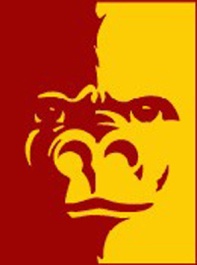 Review: re-read your notes
Within 24hrs
a week later
once a month

Frequent review = better retention & less study time
Short, spaced review of your Textbook & Lecture Notes

Repetition: the 4th ‘R’
[Speaker Notes: One of the most important parts about effectively reading your textbook is review! You put in all the work to effectively read the textbook, but you will fail to remember information without reviewing it.

We recommend that you re-read your notes within 24 hours, a week later and once a month. When there is frequent review, there is better retention and less study time. Short, spaced review of your textbook and lecture notes can help go a long way! (Short study sessions will help you in the long run!)

Repetition is really what solidifies concepts within your head, which is why we recommend reviewing your (textbook/lecture) notes frequently.

You will need to the “Pre-Reading Outline” handout (There is a link on the Student Success Center Website, at the same location where you found this PowerPoint).
***You can use this as a guide or illustration of how taking notes, while reading the chapter, might look. If you have questions about this handout, feel free to email studentsuccess@pittstate.edu.]
10 minutes	         5 minutes	              2-4 minutes		   of study	           of study	                 of study
- - - - - - - - - - - - - - - - - - - - - - - - - - - - - - - - - - - - - - - - - - - - - - - - - - - - - - - - - - - - - - - - - - -
100%
Recall
Day 1	      Day 2	           Day 7	               Day 30
Short-Term Memory	 Long-Term Memory
[Speaker Notes: We lose around 80% of what we read unless we review it immediately and frequently. When we read our textbooks, review and organize lecture notes and frequently take 5-10 minute mini-study sessions, we avoid having to essentially re-learn the material before an exam.

This chart shows us our Short-Term Memory (Blue) vs. Long Term Memory (Green).

On Day 1, when we learn about something, we typically can remember abut 100% of what we learned. Then the next couple days, we don’t review the information, so we slowly forget what we learned. And there is no long term memory associated with it.

But, after the first day, if we review our notes for 10 minutes on the second day, 5 minutes on day 7 and 2-4 minutes after that.. Our long term memory kicks in and we are able to remember information. 

So, this graph really shows you what a max of 10 minutes of reviewing and studying can do for your long term memory. Which is ultimately helping you from spending a day or week trying to cram and relearn information before a test.]
Review
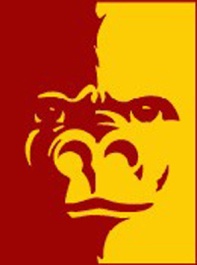 “It’s not about reading everything, but rather about choosing wisely - it’s about managing information.”

Be selective
Read with a Plan & Purpose
See the big picture & make connections
Improve recall/enhance memory with rehearsal techniques
[Speaker Notes: When you are reviewing your notes for a test, quiz or just on a regular basis, we recommend following these tips because … “It’s not about reading everything, but rather about choosing wisely - it’s about managing information.”

Tips:
Be selective on which information you spend time on
Read with a Plan & Purpose
See the big picture & make connections
Improve or recall and enhance memory with rehearsal techniques]
Reflection/Debrief
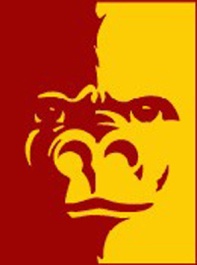 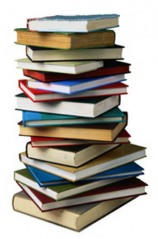 Easy ways to build in more time for Reading:
 5-10 minutes before each class, review notes from   previous class lecture

 5-10 minutes after each class, review notes and add a   few summary sentences
 Grab a classmate or two and meet up for lunch: bring   class notes & review/discuss class lecture
 Mute TV during commercials to review lecture notes   and skim reading assignments
[Speaker Notes: We have created some easy tips on ways to reflect and debrief with your textbooks and notes.

Here are some easy ways to build in more time for reading:

Choose one course, probably the one you most struggle with, and bring that textbook with you to classes. (Baby steps! Pick one course to try these tips on so that you do not overwhelm yourself)

Before & after class/during breaks, pull out that textbook and read a section of the assigned reading – make a note of the main idea(s)/concept(s). 
Over the course of a day, you will likely have the assignment completed with notes that you can compile & summarize later in the day and then take with you to the next class session. Then you are more prepared and ready to engage in the lecture!
Ask a classmate to meet up for lunch and review your notes or discuss the lecture. You might clarify or learn new concepts by talking with a classmate about information. 
If you review/read at home, mute the TV during commercial breaks to skim or look over notes.]
The 'Golden 20' for Academic Success!
Go to class.
Be on time.
Sit to the front and center of the classroom.
Bring a pen, paper, notebook, and books.
Dress like a student (not like an athlete, rap star, rock musician, or surfer).
Show respect and enthusiasm to your instructors.
Listen, listen, listen--you can't learn while talking to your peers during class.
Pay attention--don't doodle, doze, or daydream.
Try to contribute once per class period, with a question or contribution to discussion. Participation counts--and helps.
Have clearly marked notebooks, with separate sections--or separate notebooks--for each class.
[Speaker Notes: Finally, we have these “Golden 20” tips for you guys in order to bring Academic Success!

1. Go to class.2. Be on time.3. Sit to the front and center of the classroom.4. Bring a pen, paper, notebook, and textbooks.5. Dress like a student (not like an athlete, rap star, rock musician, or surfer). Dress for success!6. Show respect and enthusiasm to your instructors.7. Listen, listen, listen--you can't learn while talking to your peers during class.8. Pay attention--don't doodle, doze, or daydream. (By taking notes, you would be surprised with how much more engaged you are during the lecture)9. Try to contribute once per class period, with a question or contribution to discussion. Participation counts--and helps.10. Have clearly marked notebooks, with separate sections--or separate notebooks--for each class (Example: different colors)]
The 'Golden 20' for Academic Success!
Take notes.
Use a dictionary. This will increase your vocabulary and teach you correct spelling.
Have a partner/"buddy" system for studying. Have parents, friends, dormmates, etc. quiz you. Form study groups.
Read, read, read. Read magazines, the newspaper, sports books, science fiction, anything you can get your hands on.
Set aside at least three hours a day, six days a week, to study.
Get some of your homework done during school. Use free periods, extra time between classes, and the time before sports.
Sacrifice and work during times when you know other people aren't working. Work on a Friday night or Saturday afternoon. It will be worth it.
Volunteer for extra credit.
Get involved in extracurricular activities. Don't merely attend classes and go to practice. Join the Government Club or Cultural Awareness Organization, write for the student newspaper, give tours, etc. Get involved.
Work hard and be proud that you are working hard and learning. Realize that education is a key ingredient to many great things that you will accomplish in life.
[Speaker Notes: Continuing on the “Golden 20” tips in order to bring Academic Success!

11. Take notes – if you do not take notes, it makes it a lot harder to study and you are creating more work for yourself in the end. 12. Use a dictionary. This will increase your vocabulary and teach you correct spelling.
13. Have a partner/"buddy" system for studying. You could have parents, friends, dormmates, etc. quiz your help you form study groups.14. Read, read, read. Read magazines, the newspaper, sports books, science fiction, anything you can get your hands on.15. Set aside at least three hours a day, six days a week, to study.16. Get some of your homework done before or during school. Use free periods, extra time between classes, and the time before sports.17. Sacrifice and work during times when you know other people aren't working. Work on a Friday night or Saturday afternoon. It will be worth it.18. Volunteer for extra credit – you never know when you might need those extra points!19. Get involved in extracurricular activities. Don't merely attend classes and go to practice. Join the Government Club or Cultural Awareness Organization, write for the student newspaper, give tours, etc. Get involved.20. Work hard and be proud that you are working hard and learning. Realize that education is a key ingredient to many great things that you will accomplish in life.

Most of these involve you and your textbook, so use those tips for reading your textbook that we went over, during the presentation to help yourself with academic success!]
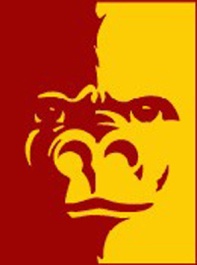 Questions…?
Follow us on Social Media:

Facebook: PSU Student Success Center

Instagram & Twitter: @psusuccess
[Speaker Notes: If you have any questions, need clarification, or would like to create an individualized plan, please contact Student Success Programs. 

Student Success Programs
Axe Library 113
studentsuccess@pittstate.edu
620-235-6578

Be sure to give us a follow on our social media accounts to keep you updated on Academic Success Workshops, study tips and more!

Facebook: PSU Student Success Center

Instagram: @psusuccess

Twitter: @psusuccess]
References
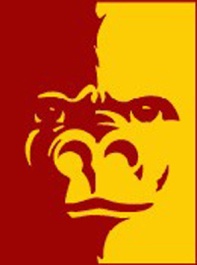 Academic Resource Center, Sweet Briar College, VA. (accessed October 2010). Reading Methods: SQ3R. Retrieved from http://www.arc.sbc.edu/sq3r.html .
Academic Skills Program, University of Canberra, Australia. (accessed October 2010). Reading and Remembering. Retrieved from http://www.canberra.edu.au/studyskills/learning/reading .
Academic Tips.org. “The Golden 20 for Academic Success.” Retrieved from http://academictips.org/acad/academic_success.html on January 29, 2013. 
Ellis, D.  (1997). Becoming A Master Student(8th ed.). Boston, MA: Houghton Mifflin Company. (pgs 69-89).
Heiman, M., & Slomianko, J. (2004). Learning to Learn(10th ed.). Somerville, MA: Learning to Learn, Inc. (pgs 102-110).
Landsberger, Joe. (accessed October 2010). Study Guides and Strategies. Retrieved from http://www.studygs.net/crtread.htm.
References
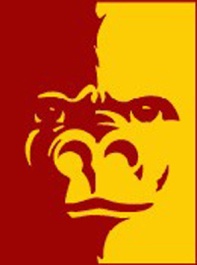 Academic Resource Center, Sweet Briar College, VA. (accessed October 2010). Reading Methods: SQ3R. Retrieved from http://www.arc.sbc.edu/sq3r.html .
Academic Skills Program, University of Canberra, Australia. (accessed October 2010). Reading and Remembering. Retrieved from http://www.canberra.edu.au/studyskills/learning/reading .
Ellis, D.  (1997). Becoming A Master Student(8th ed.). Boston, MA: Houghton Mifflin Company. (pgs 69-89).
Heiman, M., & Slomianko, J. (2004). Learning to Learn(10th ed.). Somerville, MA: Learning to Learn, Inc. (pgs 102-110).
Landsberger, Joe. (accessed October 2010). Study Guides and Strategies. Retrieved from http://www.studygs.net/crtread.htm.
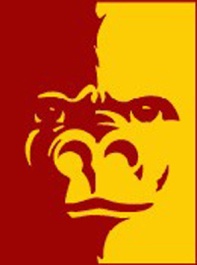 Use Your Textbooks as a Success Tool
Reading Effectively for Academic Success
Student Success Programs
StudentSuccess@pittstate.edu